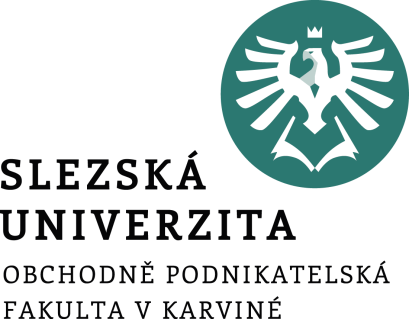 Výdaje veřejných rozpočtů(MBA)
Ing. Irena Szarowská, Ph.D.
Katedra financí a účetnictví
Veřejné výdaje					     2
ZÁKLADNÍ POJMY A VAZBY
Veřejné výdaje označují tok finančních prostředků, které jsou v rámci veřejné rozpočtové soustavy alokovány na realizaci fiskálních funkcí státu.
Veřejné výdaje = klíčový nástroj veřejných politik (struktura, priority!!)

Zdrojem krytí jsou veřejné příjmy nebo dluhové financování

Funkce veřejných výdajů (realizace funkcí ve výdajích veřejných rozpočtů):
Alokační (30 – 40 %)
Redistribuční (40 – 60 %)
Stabilizační (10 – 20 %)
Regulační
Stimulační
Veřejné výdaje					     3
VEŘEJNÉ VÝDAJE A JEJICH VZTAH K POPTÁVCE
Veřejné výdaje = G + Tr
= obecné označení pro výdaje vládních organizací na místní / národní / nadnárodní úrovni
G + TR = Cg + Ig + Tr

!! Veřejné výdaje jsou podstatnou součástí agregátní poptávky,  
mají vliv na celkovou produkci a zaměstnanost v ekonomice !!

Makroekonomické dopady veřejných výdajů
3
Veřejné výdaje					     4
KLASIFIKACE VEŘEJNÝCH  VÝDAJŮ
 – ZÁKLADNÍ HLEDISKA:
Podle ekonomického hlediska: běžné a kapitálové
Podle rozpočtové skladby: druhové, které je závazné a funkční
Podle rozpočtového plánování: plánované (resp. plánovatelné) a neplánované
Podle funkcí veřejných financí: alokační, redistribuční a stabilizační
Podle funkčního členění výdajů: odvětvové třídění (6 skupin)
Podle „povinnosti realizace“: mandatorní, kvazi-mandatorní, nemandatorní
4
Veřejné výdaje					     5
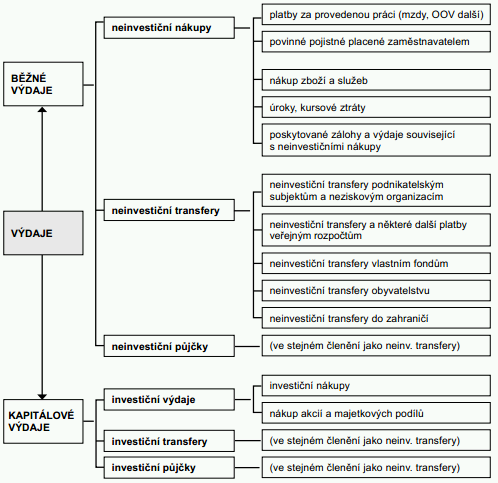 KLASIFIKACE VEŘEJNÝCH  VÝDAJŮ
5
Veřejné výdaje					     6
Struktura výdajů sektoru vládních institucí ve funkčním členění(v % celkových výdajů)
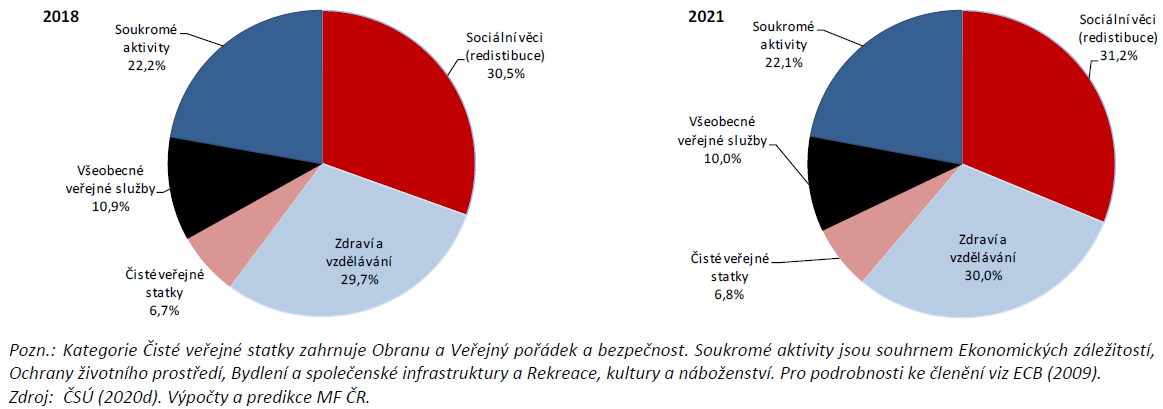 https://www.mfcr.cz/assets/cs/media/Konvergence-k-EU_2020_Konvergencni-program-CR-duben-2020_v02.pdf
7
Struktura výdajů státního rozpočtu v roce 2019
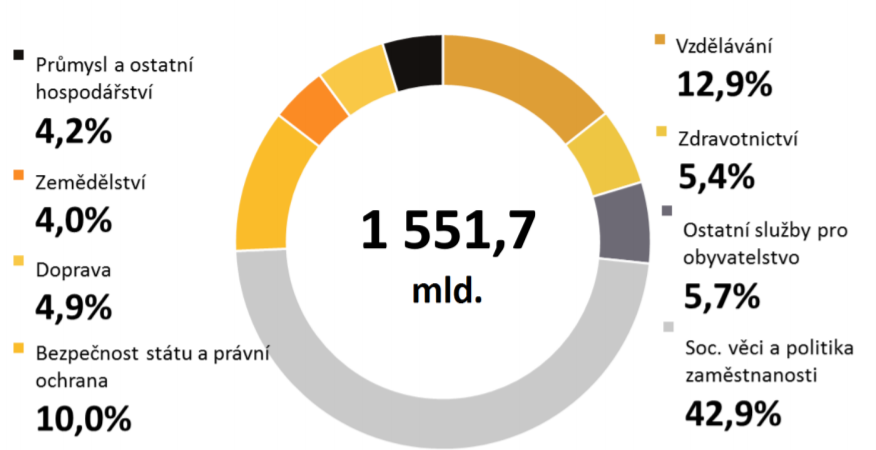 7
8
Výdaje státního rozpočtu (v mld. Kč)
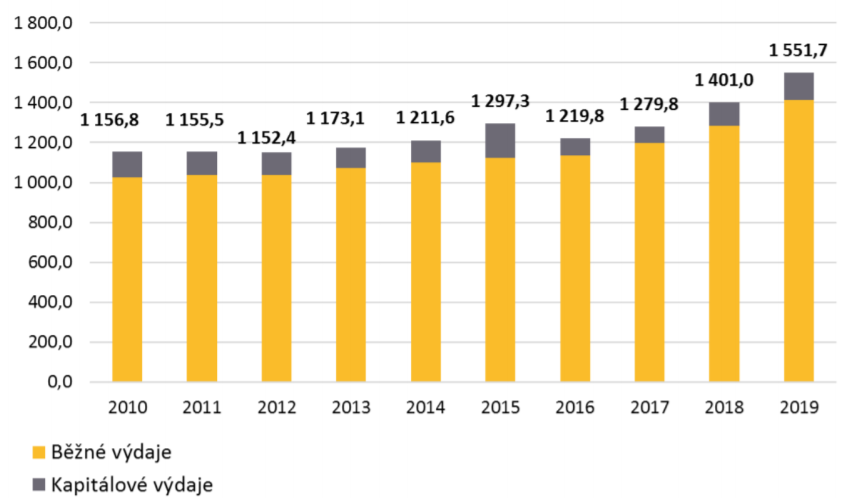 8
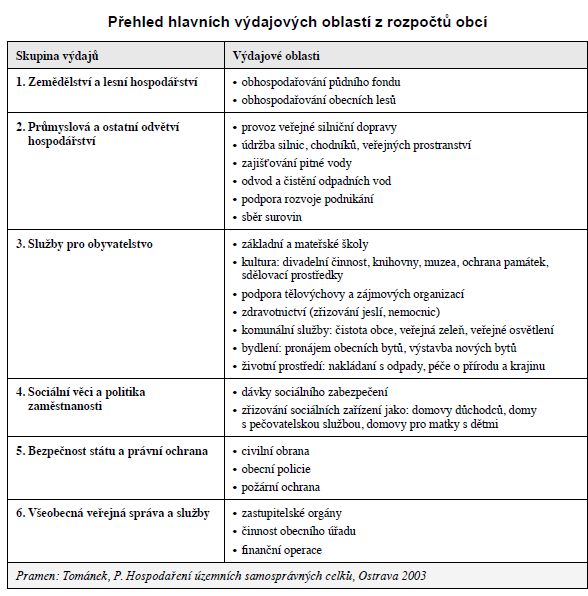 9
Veřejné výdaje					     10
UKAZATELE VEŘEJNÝCH  VÝDAJŮ
podíl VV k HDP 
		 = VVt / HDPt


elasticita veřejných výdajů k HDP
Veřejné výdaje					     11
PŘÍKLAD
Vypočítejte elasticitu veřejných výdajů k HDP, podíl veřejných výdajů na HDP a mezní sklon veřejného sektoru k HDP, pokud víte, že HDP  v roce 1 činilo 1500 mld. CZK, HDP v roce 2 vzrostlo na 1800 mld. CZK a veřejné výdaje vzrostly z 600 mld. CZK na 800 mld. CZK. 
Elasticita VV k HDP:
     (800-600)/600
E = ----------------- =1,667
     (1800-1500)/1500

Podíl VV k HDP: (VVt/HDPt) 
Rok 1: 600/1500= 0,4
Rok 2: 800/1800= 0,44
Veřejné výdaje					     12
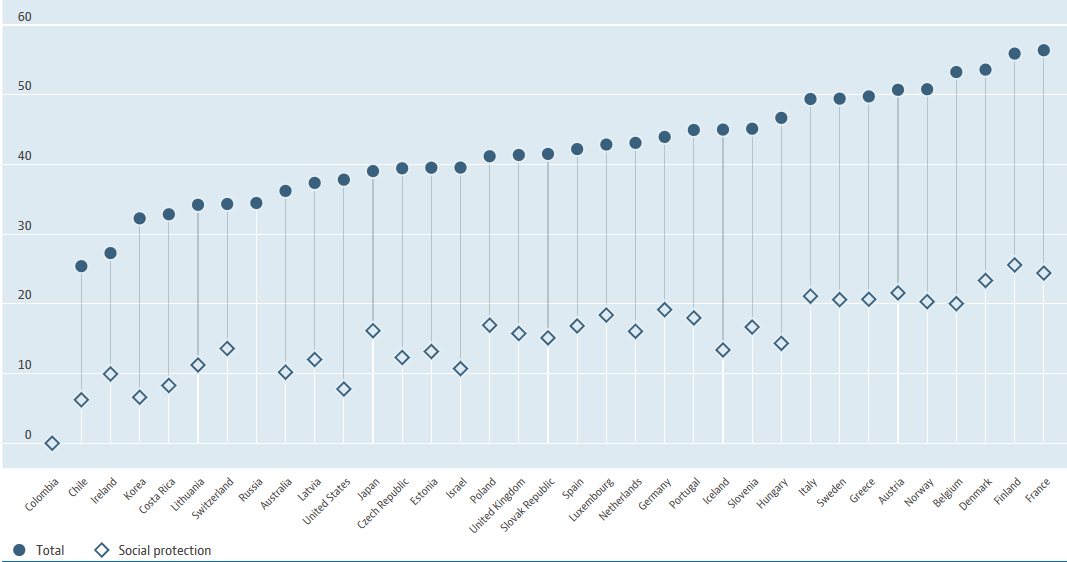 OECD (2018), General government spending (indicator). doi: 10.1787/a31cbf4d-en 
(Accessed on 11 September 2018), https://data.oecd.org/gga/general-government-spending.htm#indicator-chart
Veřejné výdaje					     13
VÝVOJ A PŘÍČINY RŮSTU VEŘEJNÝCH  VÝDAJŮ
Veřejné výdaje za posledních 100 let ve vyspělých státech vzrostly přibližně 4-5×
demografické faktory 
politické faktory  
kulturně – společenské faktory
ekonomické faktory
technologické faktory a inovace
Veřejné výdaje					     14
DEMOGRAFICKÁ STRUKTURA OBYVATEL
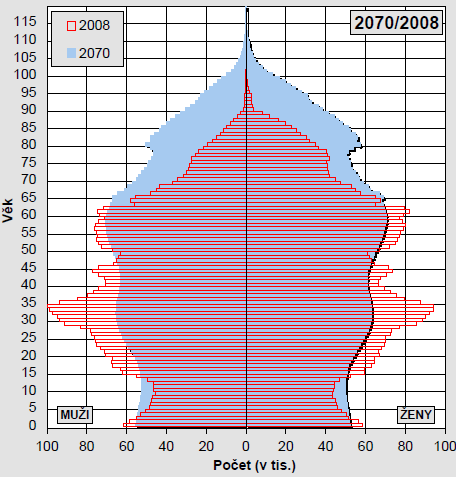 Očekávaná věková struktura obyvatel ČR v roce 2070 v porovnání s věkovou strukturou v roce 2008. http://www.mpsv.cz/files/clanky/8842/Prognoza_2010.pdf
Veřejné výdaje					     15
DEMOGRAFICKÁ STRUKTURA OBYVATEL

Projekce výdajů závisejících na věkové struktuře obyvatelstva (v % HDP) – referenční scénáře
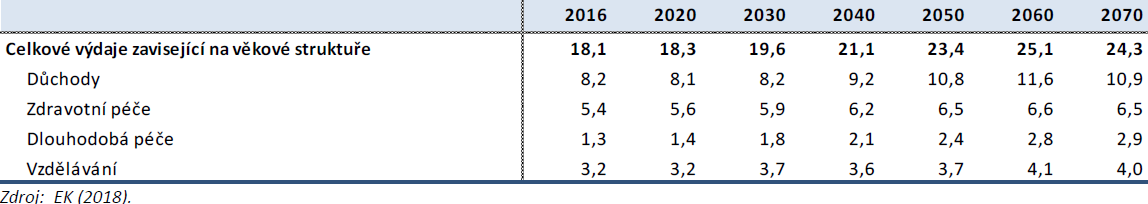 Konvergenční program ČR, duben 2020
https://www.mfcr.cz/assets/cs/media/Konvergence-k-EU_2020_Konvergencni-program-CR-duben-2020_v02.pdf
Veřejné výdaje					     16
TEORIE (zákonitosti) RŮSTU VEŘEJNÝCH  VÝDAJŮ
Teorie stupňovitého růstu 
Teorie prahových efektů  
Baumolův zákon
Wagnerův zákon
Stát blahobytu a demonstrační efekt
Veřejné výdaje					     17
B. PRAHOVÉ EFEKTY
T. Peacock a J. Wiseman
 posunový efekt veřejných výdajů o snesitelný fiskální náklad
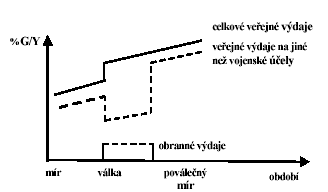 Tato teorie je založena na tom, že daňoví poplatníci jsou ochotni nést jen určitou výši zdanění. Při krizových jevech jako je válka či přírodní katastrofy jsou však ochotni nést vyšší zdanění. Po skončení krize se ale zdanění nesníží, mění se jen struktura výdajů.
Veřejné výdaje					     18
C. BAUMOLŮV ZÁKON
Vyšší nákladovost služeb veřejného sektoru
mzdy v obou sektorech rostou dle růstu produktivity 
	v soukromém sektoru (obecně platí, že mzdy ve veřejném sektoru „následují“ mzdy v privátní sféře)

produktivita práce v soukromé sektoru roste v čase rychleji než ve veřejném
    náklady na jednotku výstupu ve veřejném sektoru rostou rychleji než v soukromém

Aktuální situace v ČR???
18
Veřejné výdaje					     19
D. WAGNERŮV ZÁKON
Alfred Wagner – (1835 – 1917):
„S růstem důchodu na hlavu roste v ekonomice relativní velikost veřejného sektoru“ (Wagnerův zákon)
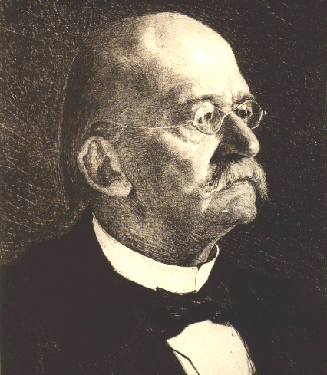 Veřejné výdaje					     20
E. STÁT BLAHOBYTU
Stát blahobytu (welfare state)
veřejné a starobní důchody
 úrazové a invalidní pojištění
 pojištění v nezaměstnanosti
 nemocenské pojištění
 rodinné přídavky
 důchodové podpory určitým skupinám obyvatelstva
20
Veřejné výdaje					     21
VÝVOJ MANDATORNÍCH VÝDAJŮ (mld. Kč)
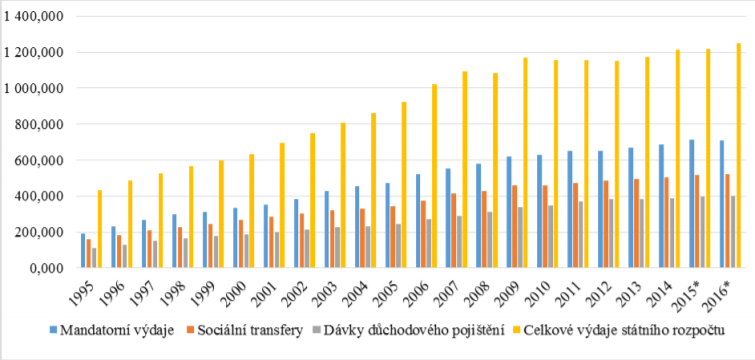 https://www.psp.cz/sqw/text/orig2.sqw?idd=138469
Od roku 1995  do roku 2019: https://www.psp.cz/sqw/text/orig2.sqw?idd=100870
Veřejné výdaje					     22
Podíl sociálních dávek a dávek nemocenského pojištění na výdajích státního rozpočtu a mandatorních výdajích v letech 1995-2014
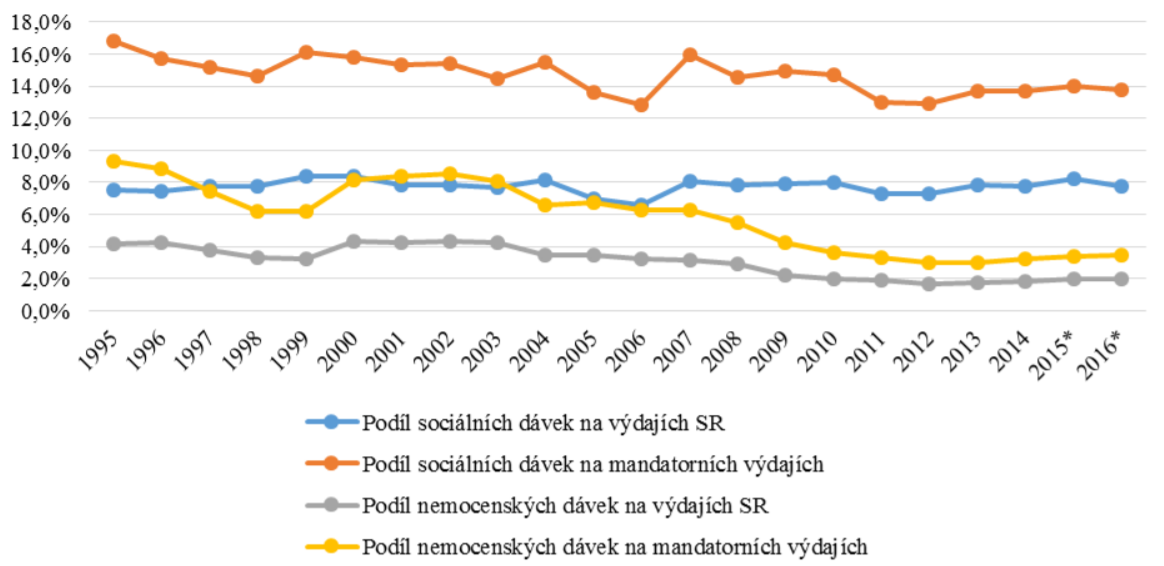 https://www.psp.cz/sqw/text/orig2.sqw?idd=138469
Od roku 1995  do roku 2019: https://www.psp.cz/sqw/text/orig2.sqw?idd=100870
Veřejné výdaje					     23
Další mandatorní výdaje vyplývající ze zákona v letech    1995-2016 (v mil. Kč)
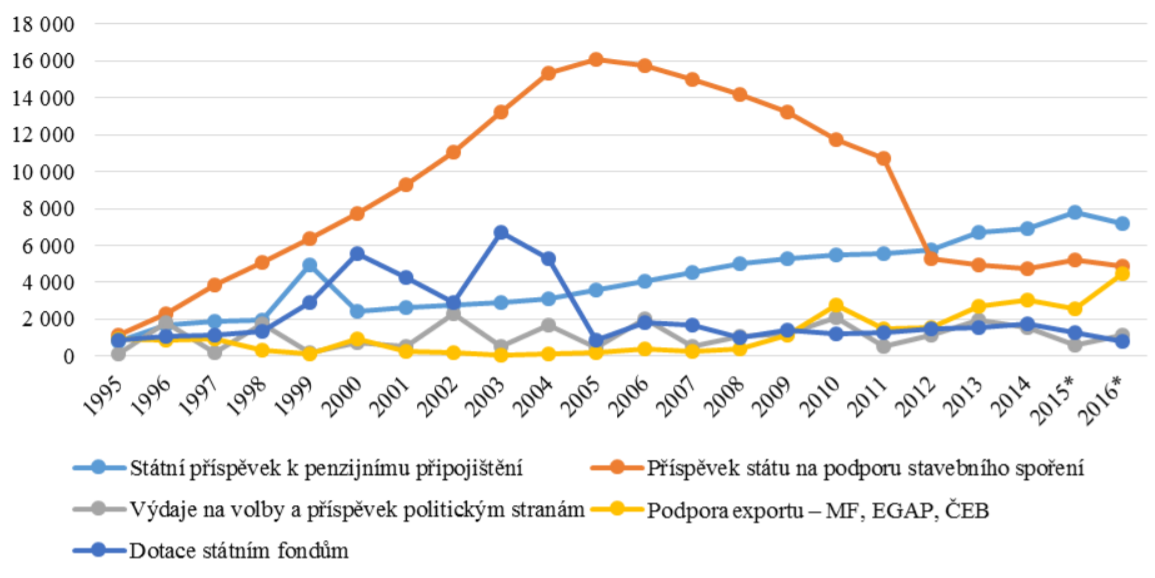 https://www.psp.cz/sqw/text/orig2.sqw?idd=138469
Od roku 1995  do roku 2019: https://www.psp.cz/sqw/text/orig2.sqw?idd=100870
Veřejné výdaje					     24
EFEKTIVNOST VEŘEJNÝCH VÝDAJŮ 
A VEŘEJNÝCH VÝDAJOVÝCH PROJEKTŮ
Efektivnost
absence plýtvání, tj. co nejefektivnější užívání zdrojů k uspokojení potřeb a přání lidí
kritéria efektivnosti charakterizují normy a pravidla volby, jichž se užívá při optimální alokaci výroby a spotřeby (R. Goulli)
Rozhodování o veřejných výdajích, projektech či programech a jejich efektivnost – 3 oblasti / otázky
účinnost - který výdaj / projekt /program bude nejlépe splňovat daný cíl
účelnost – který z nich je reálné zavést
hospodárnost – který z nich je nejlevnější
Rozdíly při posuzování efektivnosti veřejných výdajů oproti veřejným projektům a programům
veřejné výdaje jsou finanční kategorií
veřejné výdajové projekty a programy jsou věcné ekonomické kategorie (spojnice mezi veřejným financováním a veřejným sektorem)
24
Veřejné výdaje					     25
METODY HODNOCENÍ EFEKTIVNOSTI VEŘEJNÝCH VÝDAJŮ
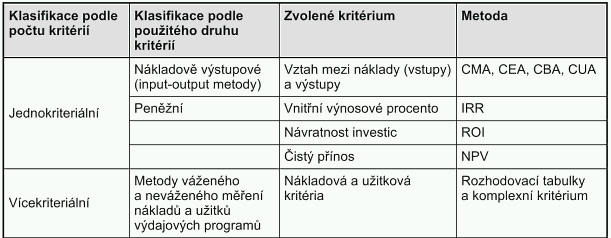 25
Veřejné výdaje					     26
NÁKLADOVĚ VÝSTUPOVÉ METODY
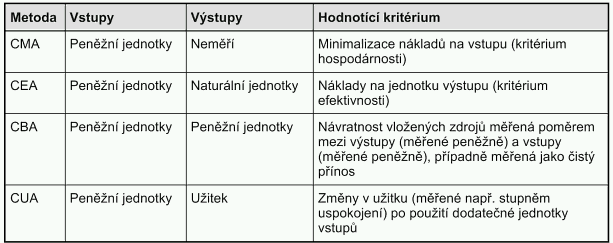 26
Veřejné výdaje					     27
POUŽITÍ METOD HODNOCENÍ  VEŘEJNÝCH VÝDAJŮ
Veřejné výdaje					     28
DALŠÍ FORMY VLÁDNÍCH POLITIK S FISKÁLNÍMI (výdajovými) DOPADY
Kvazifiskální aktivity
Závazky a potenciální závazky vlády
Úvěrové garance
Vládní půjčky
Daňové výdaje
Veřejné výdaje					     29
A. KVAZIFISKÁLNÍ AKTIVITY
Jsou to finanční transakce realizované centrální bankou nebo státem vlastněnými bankami za účelem dosažení cílů určitých politik.
Zahrnují: 
úrokové dotace, 
podporu neprosperujících podniků a finančních institucí 
splátky vládního dluhu 
financování kursových ztrát, které vláda utrpěla
Veřejné výdaje					     30
B. ZÁVAZKY A POTENCIÁLNÍ ZÁVAZKY VLÁDY
Explicitní závazky a dluhy – právně závazné a předvídatelné (rozpočtové výdajové programy, důchody, mzdy zaměstnanců státní správy). 
Explicitní a potenciální závazky – zákonné nebo smluvní závazky, které se stanou splatné v případě určité události (např. státní garance). 
Implicitní závazky – závazky, které nevyplývají ze zákona, ale souvisejí s očekáváním veřejnosti (např. realizace oprav a údržby infrastruktury)
Implicitní a podmíněné závazky – zákonem neupravené závazky, které se stanou splatnými za určité situace (např. při přírodní katastrofě, bankovní krizi). 
Situace „závazků“ v ČR - omezení Zákonem o rozpočtových pravidlech 
procentuální omezení
nutnost schválení parlamentem
poslední novelizace – ocenění garancí a závazků a vytváření rezerv
Veřejné výdaje					     31
C. ÚVĚROVÉ GARANCE
Vláda může poskytovat záruku za úvěry čerpané různými agenturami, podniky, někdy i soukromými podniky 
Jsou poskytovány v případech, kdy příjemce úvěru nedosahuje požadované úvěruschopnosti a pokud je účel úvěru v souladu s cíli, programem a politikami vlády
V realitě jsou často poskytovány bez vyhodnocení příjemce úvěr splatit nebo zvýhodňují vlivné spojence a nejsou systematicky vykazovány.
Veřejné výdaje					     32
D. VLÁDNÍ PŮJČKY
Za určitých okolností mohou nahrazovat přímé výdaje.
Jsou určeny jednotkám, které si nemohou dovolit půjčovat si za komerčních podmínek, protože jejich činnost musí být dotována nebo jejich úvěruschopnost je nízká (např. státní podniky, zemědělské podniky)
Součástí vládní půjčky je obvykle úroková dotace 
Vláda nese vysoké riziko platební neschopnosti.
Veřejné výdaje					     33
E. DAŇOVÉ VÝDAJE
Daňový výdaj = daňový výnos ušlý v důsledku zvýhodňujících  ustanovení daňového práva.
Zahrnuje: 
osvobození od daně,
odčitatelné položky 
daňové zápočty, 
odložení splatnosti daně, 
snížení daňové sazby 
Smyslem je dosažení určitých cílů vládní politiky prostřednictvím poskytování výhod jednotlivcům nebo jednotkám.
Veřejné výdaje					     34
SHRNUTÍ
Veřejné výdaje jsou prostředky, které se vydávají na zajištění produkce veřejných statků a služeb pro obyvatelstvo. Obecně do veřejných výdajů patří transfery a vládní výdaje, které mohou mít různou podobu i účel..
Veřejné výdaje plní zejména funkci alokační, redistribuční a stabilizační.
Objem a struktura veřejných výdajů je výrazně odlišná v jednotlivých zemích i obdobích – základním trendem je, že v posledních 120 letech veřejné výdaje ve všech vyspělých zemích prudce rostou  a že se zvyšuje podíl sociálních veřejných výdajů.
Při hodnocení efektivnosti konkrétního veřejného výdajové programu nebo jednotlivých veřejných výdajových projektů je nutno zvažovat různé druhy nákladů a užitků a jejich časovou strukturu. Největší komplikace při využití tohoto druhu analýzy spočívají v identifikaci všech relevantních užitků a v ocenění nehmotných přínosů.
34
Veřejné výdaje					     35
DALŠÍ PRAMENY KE STUDIU
MUSGRAVE, R.A. a MUSGRAVE, P.B., 19994. Veřejné finance v teorii a praxi. Praha: Management Press, s. 105-191.
HAMERNÍKOVÁ, B., MAAYTOVÁ, A., 2010. Veřejné finance. Praha: Wolters Kluwer ČR.
OCHRANA, F., 2004. Hodnocení veřejných projektů a zakázek. Praha: ASPI Publishing.
OCHRANA, F. a kol., 2010. Veřejný sektor a veřejné finance. Praha: Grada Publishing. 
ROTHBARD, M.N., 2001.  Ekonomie státních zásahů. Praha: Liberální institut.
35